РЕБУСЫ
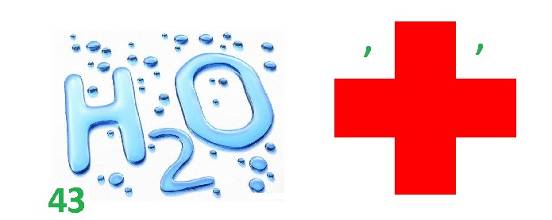 Адрес
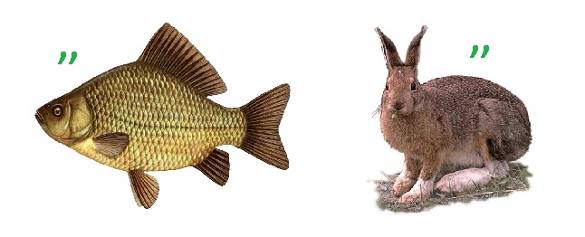 База
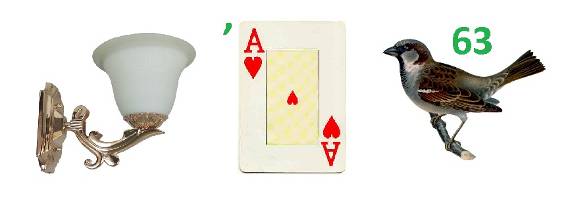 Браузер
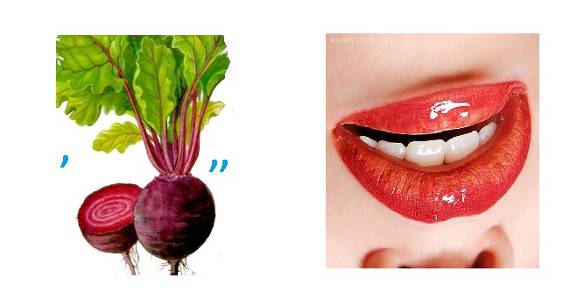 Вектор
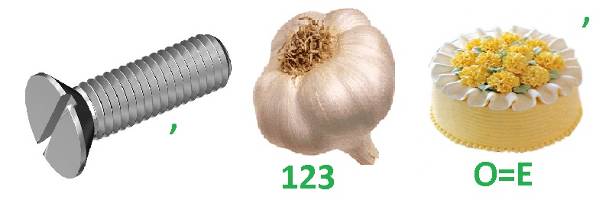 Винчестер
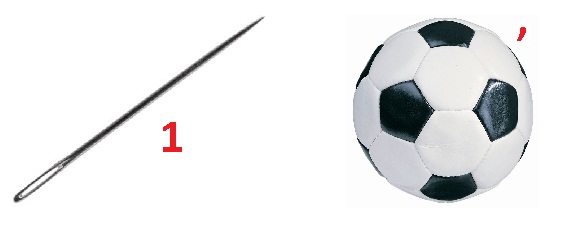 Имя
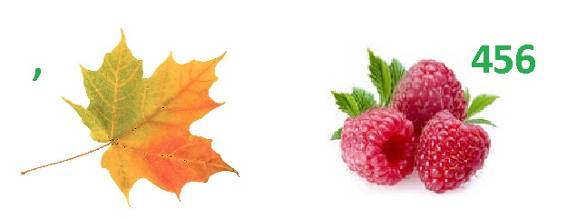 ИстинА
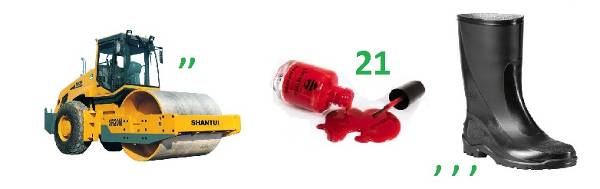 Каталог
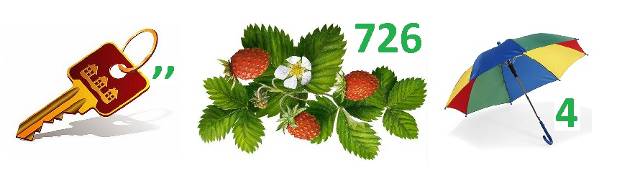 Клиент
Листинг
Листинг
Листинг
Листинг
Листинг
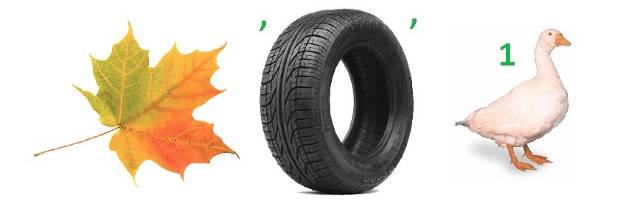 Листинг
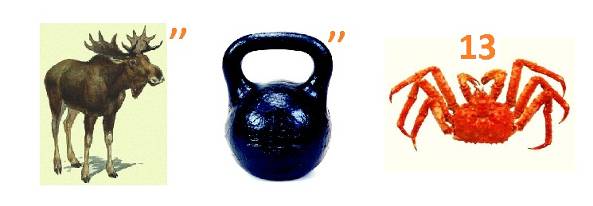 Логика
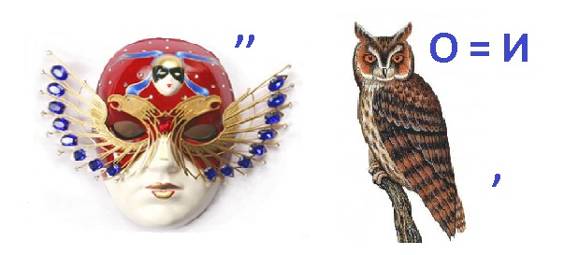 Массив
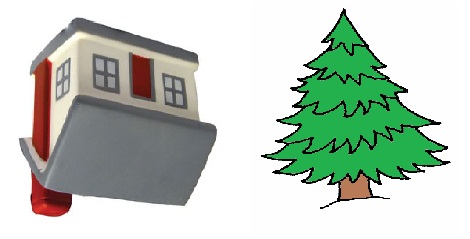 Модель
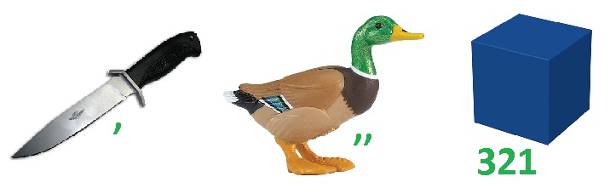 Ноутбук
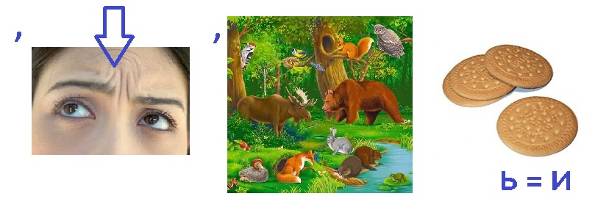 Обеспечение
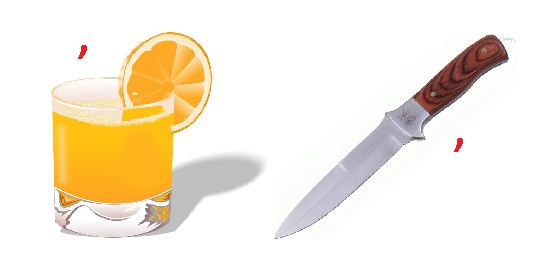 Окно
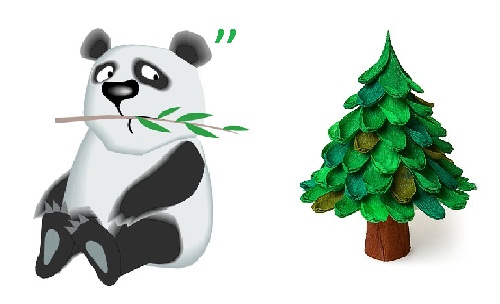 Панель
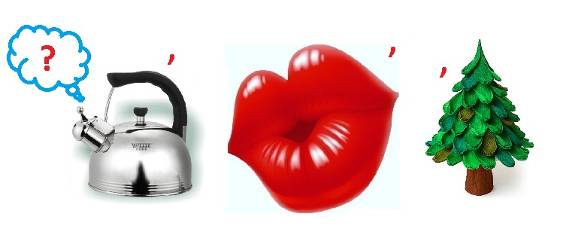 Пароль
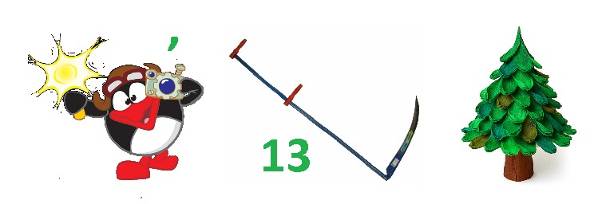 Пиксель
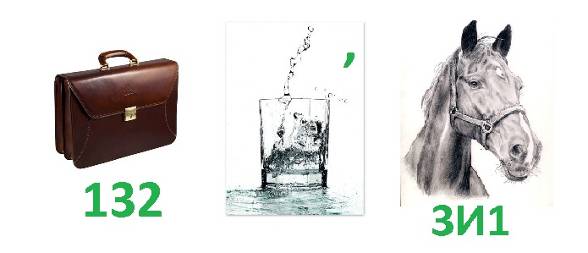 Проводник
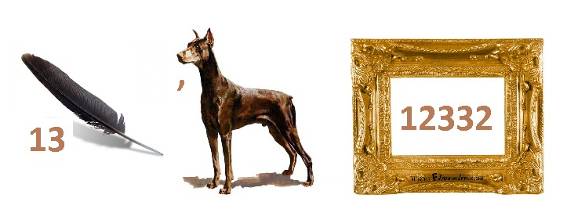 Программа
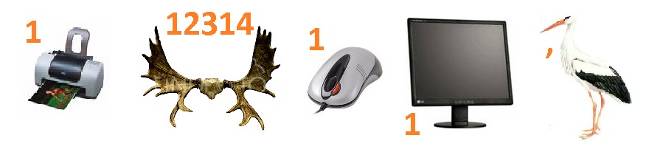 Программист
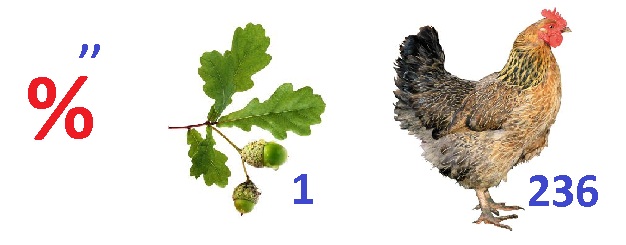 Процедура
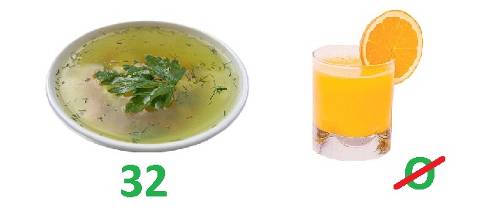 Пуск
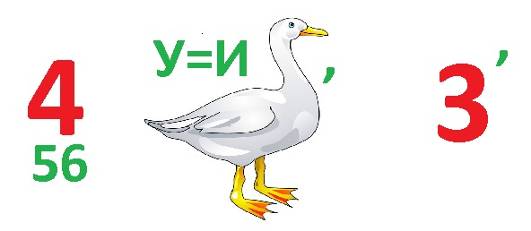 Регистр
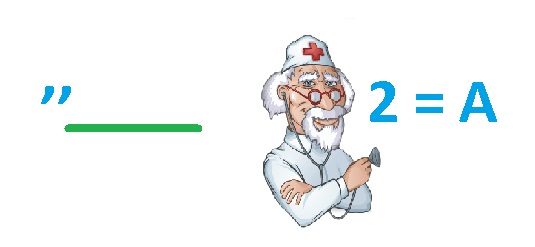 Редактор
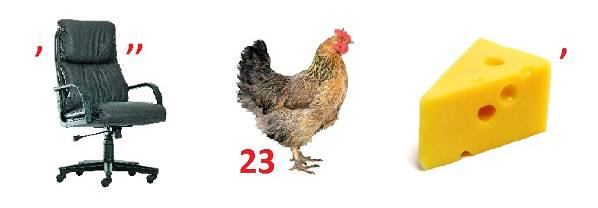 Ресурсы
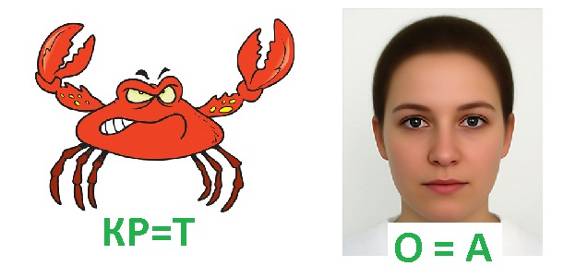 Таблица
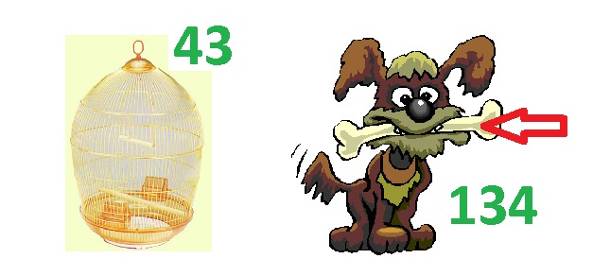 Текст
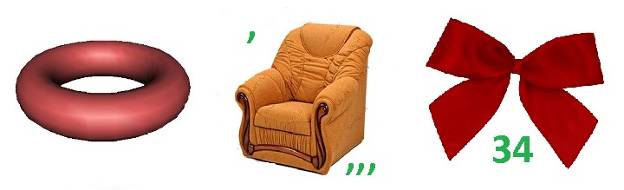 Торрент
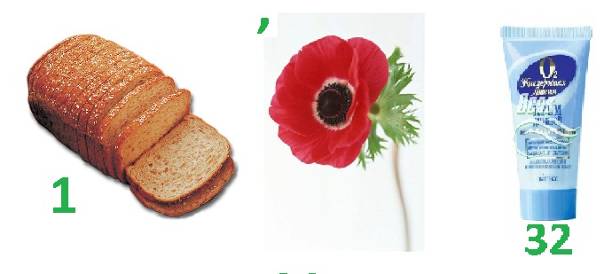 Хакер
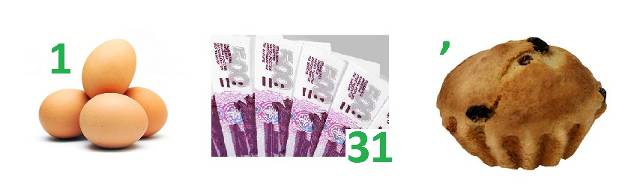 Яндекс
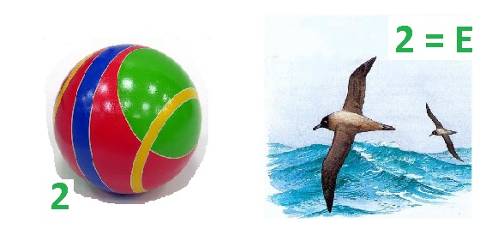 Ячейка
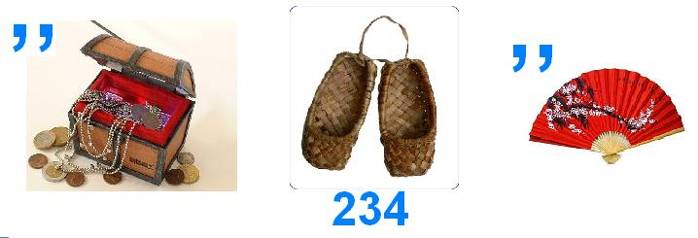 адаптер
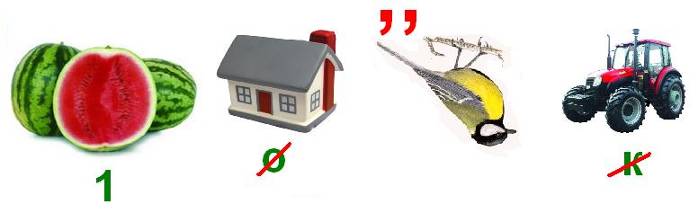 администратор
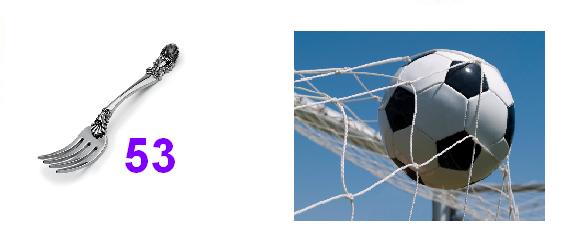 алгол
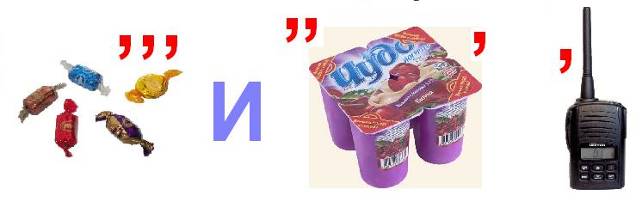 конфигурация
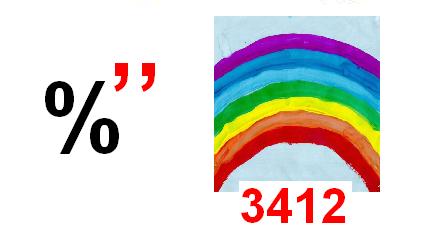 процедура
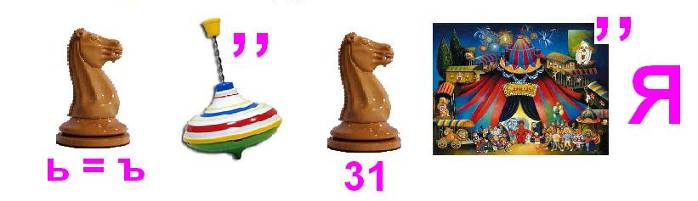 конъюнкция
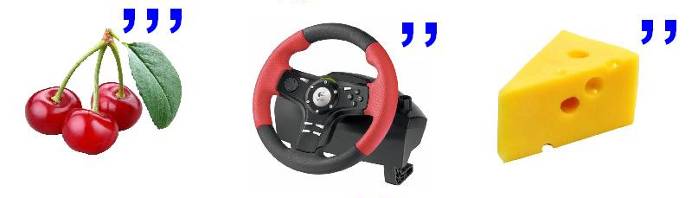 вирус
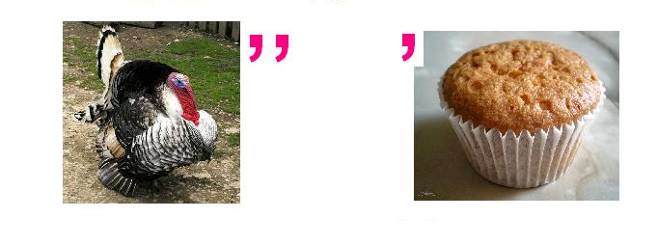 индекс
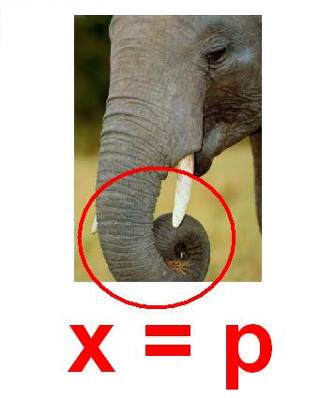 робот
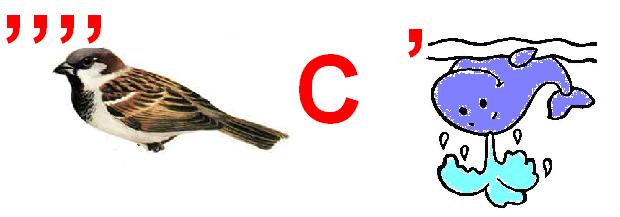 бейсик
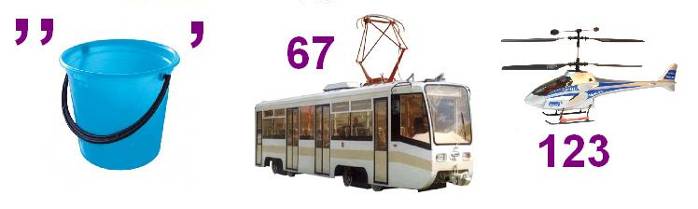 драйвер
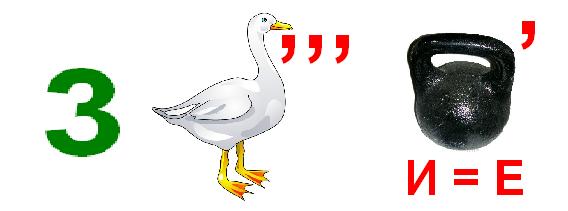 триггер
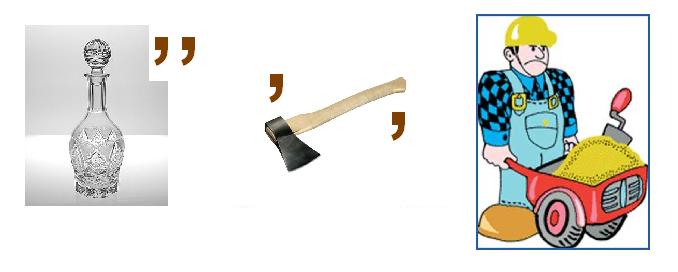 графопостроитель
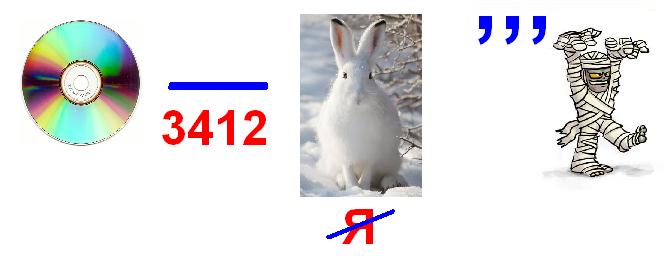 дискретизация
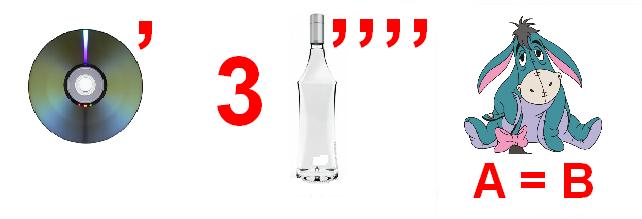 дистрибутив
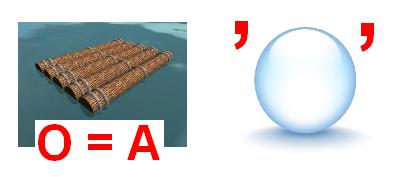 плата
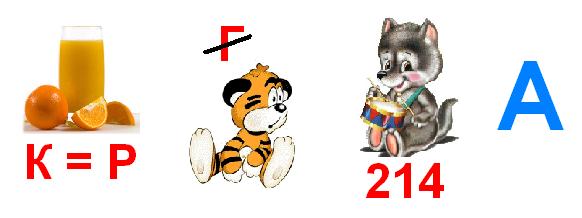 сортировка
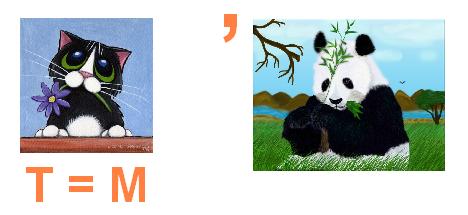 команда
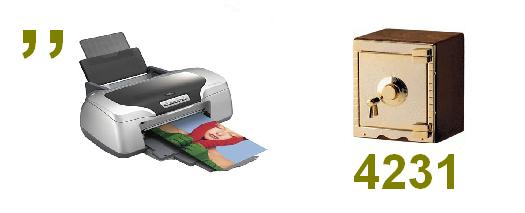 интерфейс
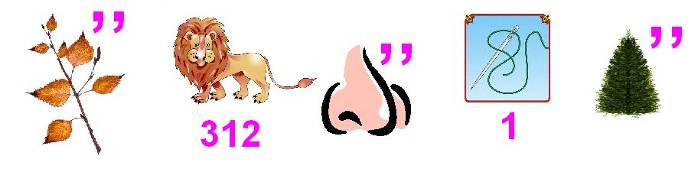 ветвление
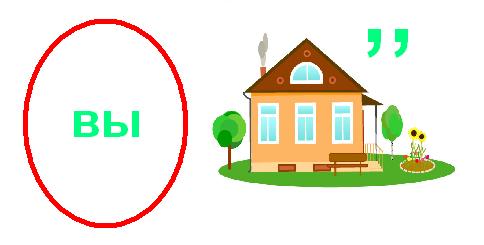 вывод
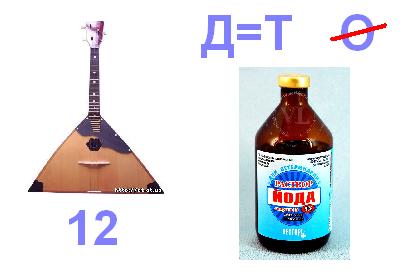 байт
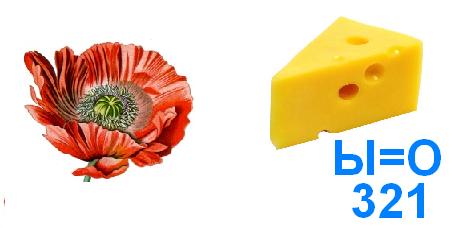 макрос
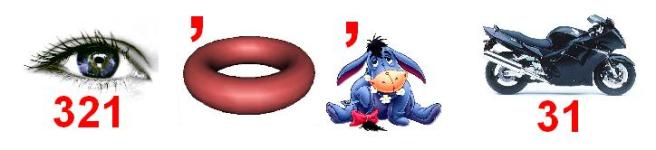 алгоритм
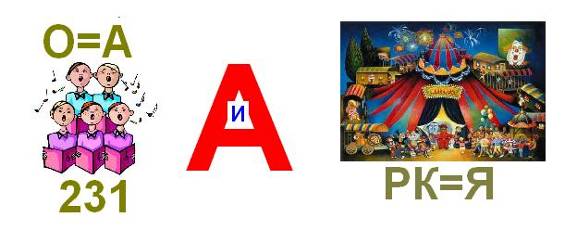 архивация
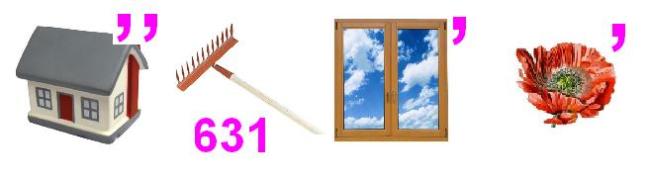 диаграмма
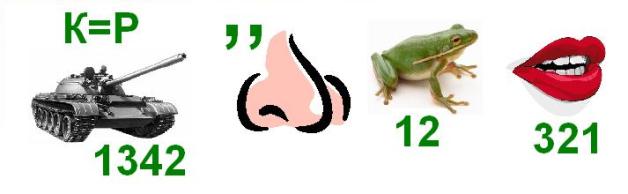 транслятор
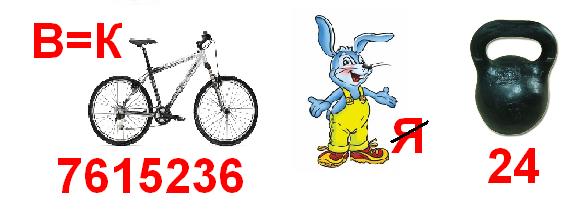 пикселизация
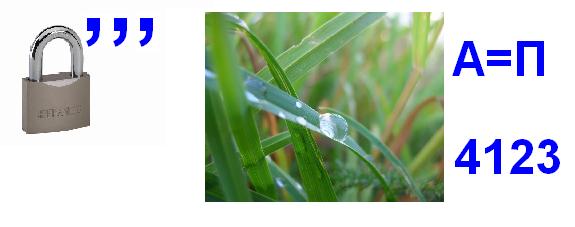 запрос
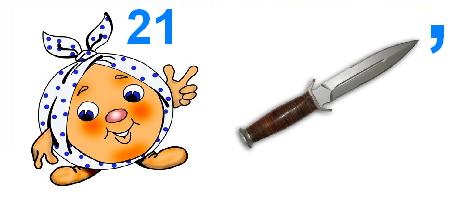 окно
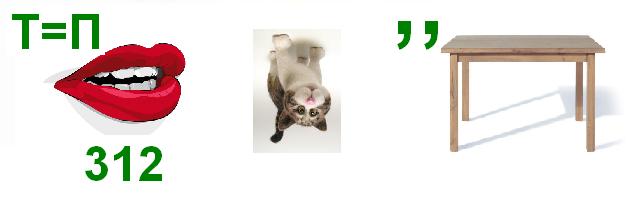 протокол
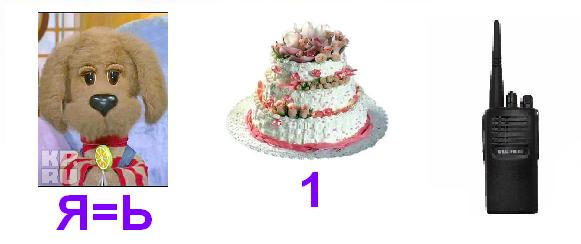 фильтрация
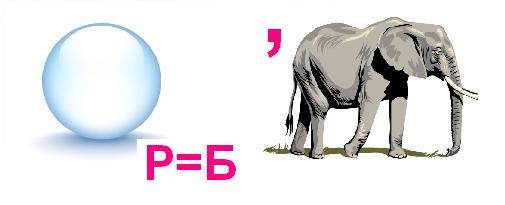 шаблон
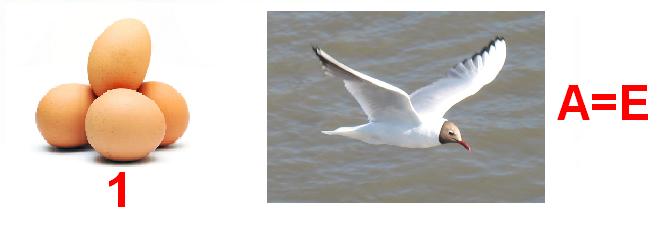 ячейка
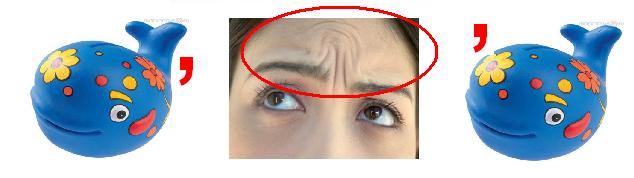 килобит
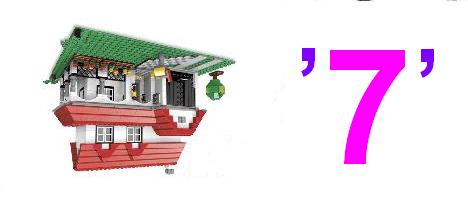 модем
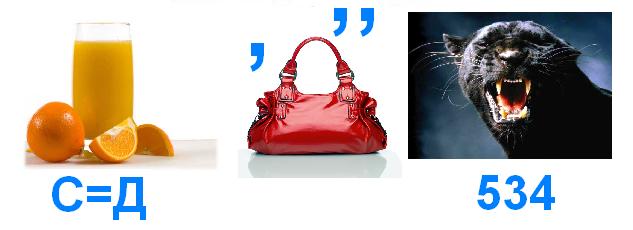 : документ
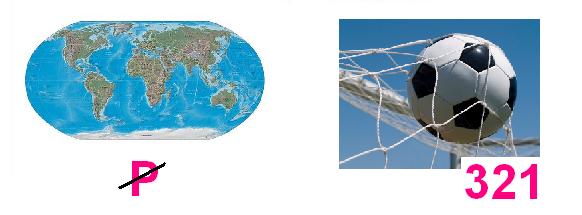 каталог
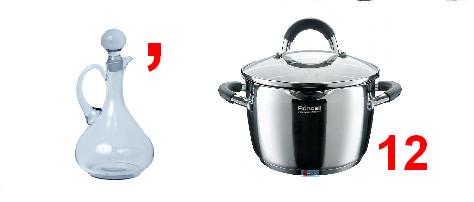 графика
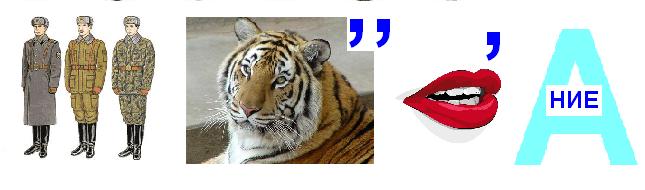 форматирование
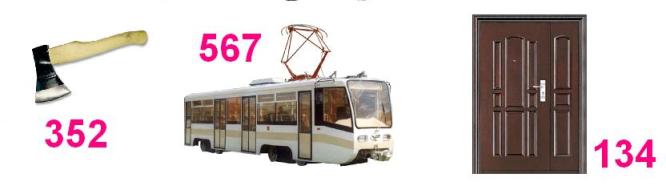 провайдер
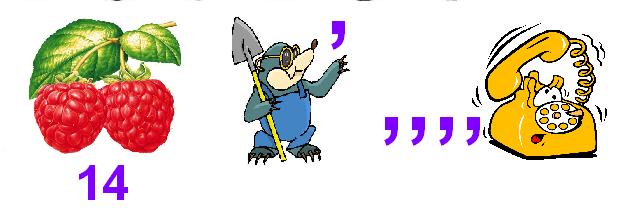 микрофон
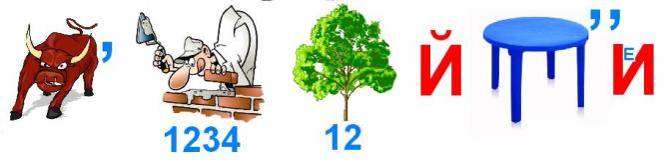 быстродействие
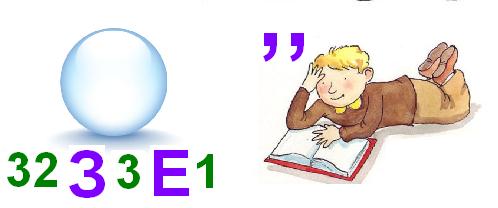 разрешение
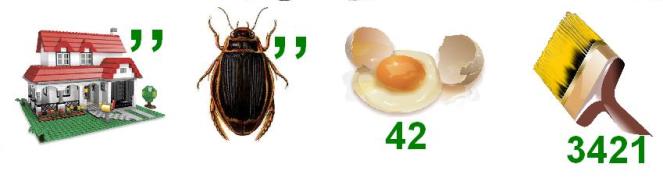 джойстик
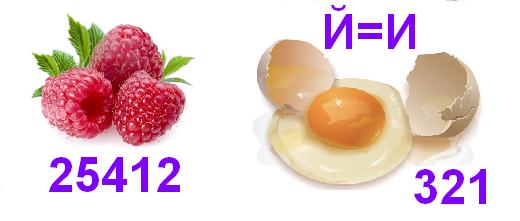 анимация
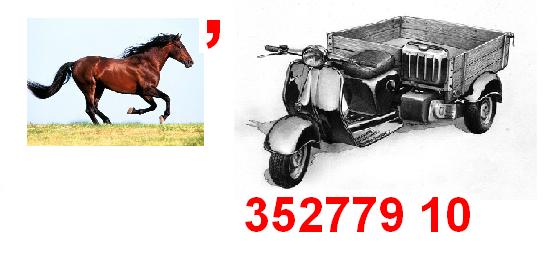 контроллр